LA MOLTIPLICAZIONE CON I DECIMALI
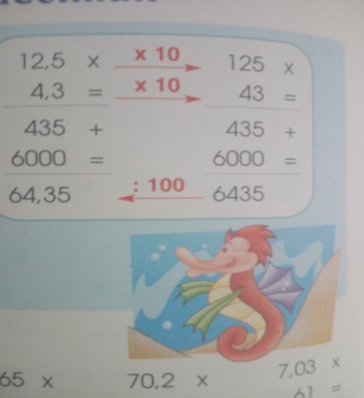 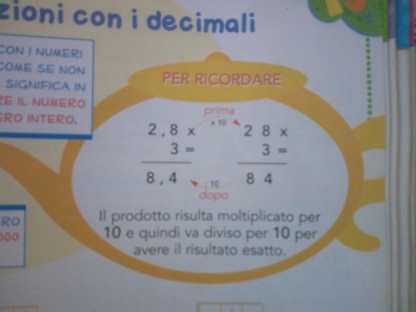 La moltiplicazione con i numeri decimali si esegue come se NON ci fosse la VIRGOLA. In pratica 
bisogna  trasformare il numero decimale  in un numero intero usando la  proprietà invariantiva
( cioè moltiplicare i fattori decimali per 10, per 100, per 1000 . . . ). Per avere il risultato esatto 
NON dimenticare MAI di  dividerlo per 10, 100 , 1000, a seconda di come lo hai moltiplicato.
Ora ti svelo un segreto segretissimo : non dirlo a nessuno                                                                 
Per farla facile nel prodotto finale, partendo da destra   ( ultima cifra del numero), si lasciano dopo la virgola tante cifre quante sono complessivamente quelle decimali dei fattori.
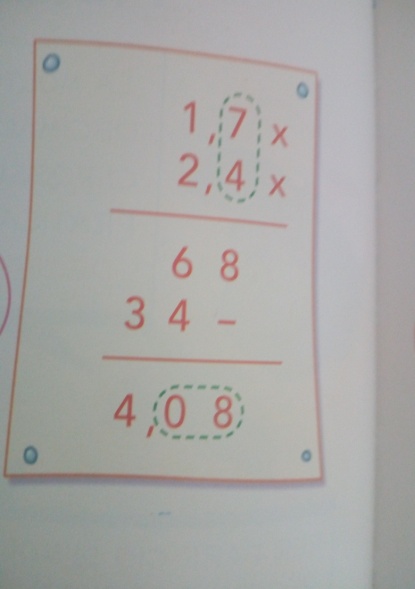 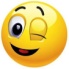 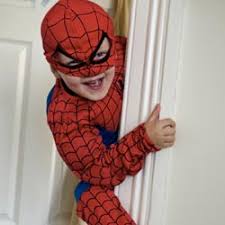 CONFRONTI OPERATIVI OSSERVA
Quando     esegui   un’addizione    o   una 
sottrazione       in    colonna    con numeri    
decimali               devi         assolutamente
rispettare la posizione delle cifre( cioè  le u  
sotto le u, i d sotto i d . . . ).
Osserva :
Quando  si esegue una moltiplicazione in colonna con fattori decimali e non, si può incolonnare  senza rispettare la posizione delle cifre !!!!!
 OSSERVA:
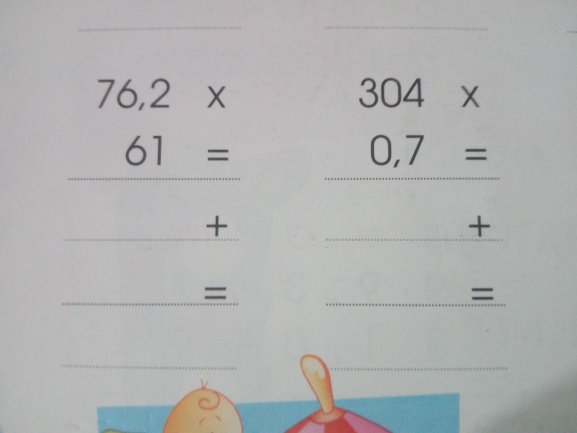 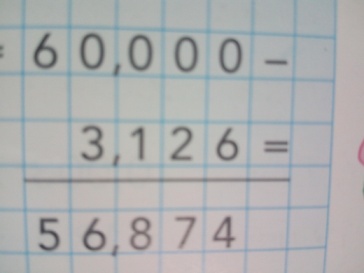 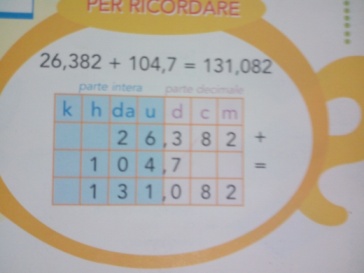 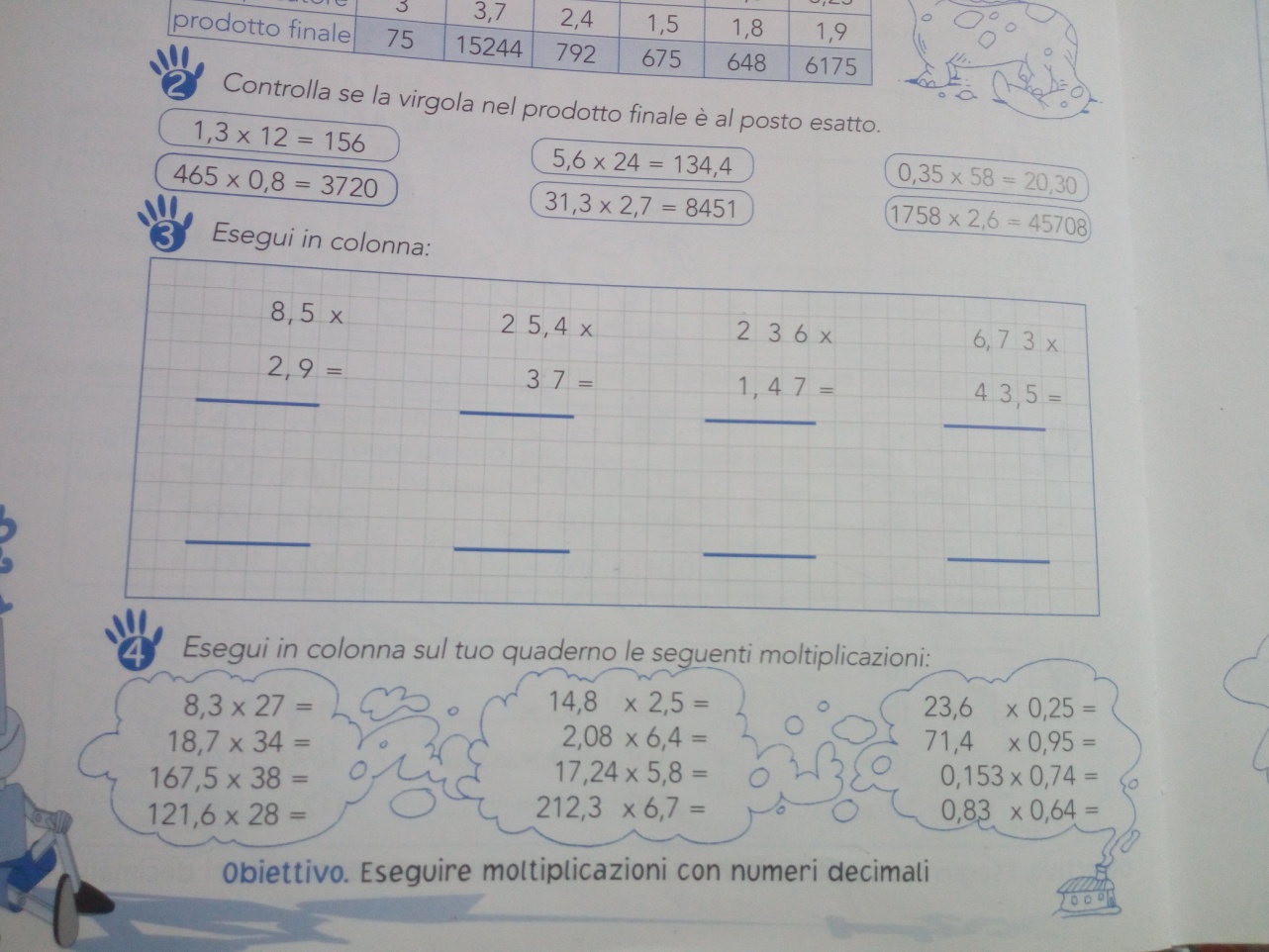 OK! 
PROVA  A VEDERE COSA SAI FARE!
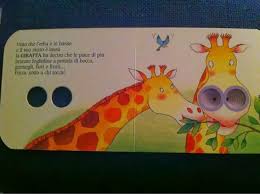 Ora tocca a te :        INVENTANE  DI    TUTTI  I TIPI
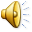